«Глагол»
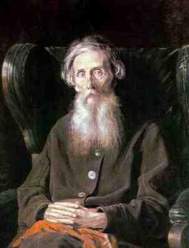 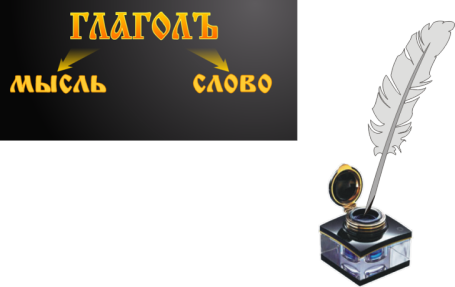 В.И. Даль
"ГЛАГОЛ - слово, речь, мысль… 

Глаголъ - название буквы Г в славянской и русской азбуке."

                                         Толковый словарь живого великорусского языка.
Глагол как часть речи
Что обозначает?
Какие значения имеет?
На какие вопросы отвечает?
Как изменяется?
Каким членом предложения является?
Как образуется?
Задание на выбор
Найди глаголы:
бег, бегал, беглый;
рос, рослый, рост;
варенье, варёный, варила, варил;
светило, свет, светлый
Предмет или действие
Затопили печь, чтобы пироги печь.
Снежное покрывало все поле покрывало.
Ведро дало течь и вода стала течь.
Была Катюша запевала, она все песни запевала.
Глаголы изменяются по временам
прошедшее
настоящее
будущее
изменяются 
по числам

ед.ч.   мн. ч.
по родам

м.р. ж.р. ср.р.
изменяются 
по лицам

 I                II                III
по числам

ед.ч.         мн.ч.
Как определить вид глагола
Задать вопрос к глаголу
Если: что делать? что делает?- 
                                      несовершенный вид
Если: что сделать? что сделает? –
                                            совершенный вид
СПАСИБО !